2020 ApprenticeshipNC The Time is NOW
Create Your Workforce with ApprenticeshipNC
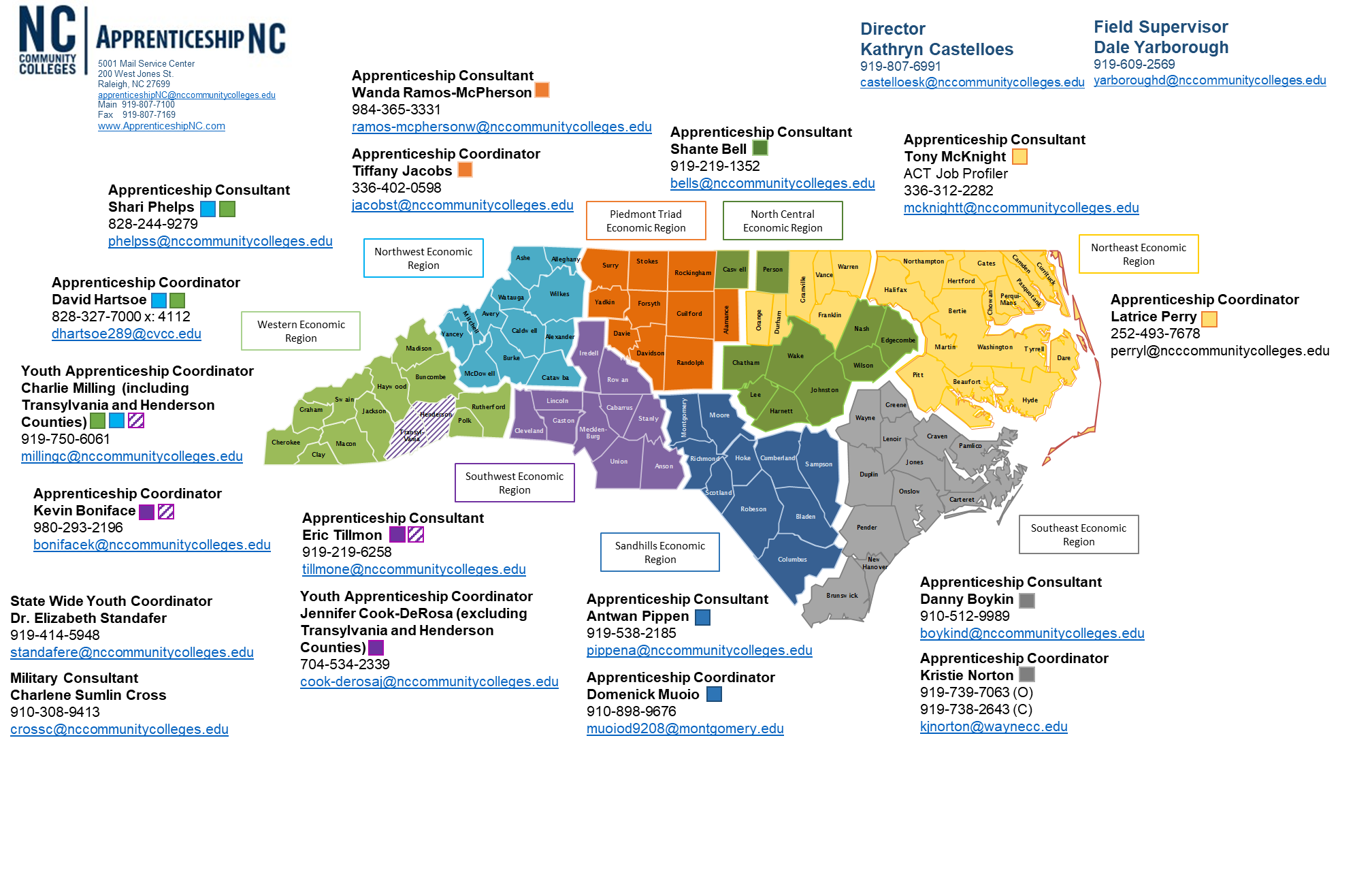 Youth Apprenticeship Manager
Sponsor Registrations
As of 1/1/2020
Apprentice Registrations
As of 1/1/2020
State Apprenticeship Expansion Education Awards1/1/2020
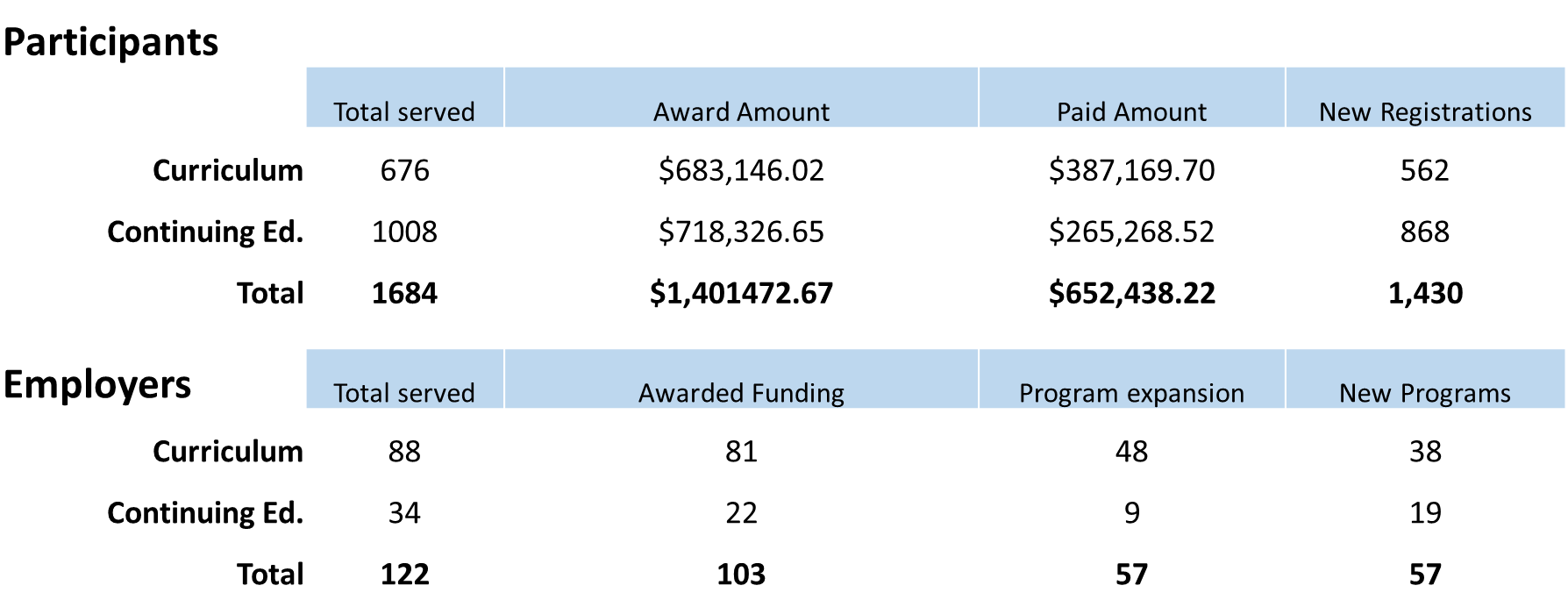 Apprenticeship State Expansion:Education Assistance Update
Partnership to Advance Youth Apprenticeship
Grant received:  $150,000
Hired 2 Apprenticeship Coordinators
Target Industry Sectors

Hospitality - Western NC
Financial/Information Technology - Piedmont NC
Agribusiness - Northeastern NC
Roger Collins
Apprenticeship Manager and Technical Training Specialist for 
Siemens Energy Inc.